Ανιχνεύοντας τον ρευστό ρατσισμό σε κείμενα διεθνών οργανισμών
Κόνιαρη Μαρία (1104214)
Διδάσκων: Α. Αρχάκης
Εφαρμοσμένη Γλωσσολογία: Μεταναστευτικές ταυτότητες και κριτική γλωσσική εκπαίδευση
Π.Μ.Σ.: «Γλωσσολογία: Γλώσσα και Επικοινωνία»
Δομή παρουσίασης
Εισαγωγή
Θεωρητικό πλαίσιο
Μεθοδολογικό πλαίσιο
Ανάλυση
Συμπεράσματα
1. Εισαγωγή
Ερευνητικοί στόχοι
ανίχνευση του ρευστού ρατσισμού σε αντιρατσιστικά κείμενα διεθνών οργανισμών
 δεδομένου ότι τα κείμενα αυτά ανήκουν στην κατηγορία των προσωπικών αφηγήσεων των ίδιων των προσφύγων, εντοπίζεται εσωτερικευμένος ρατσισμός;


 Συμπέρασμα που αναμένεται να προκύψει: 
Ανάδυση ρευστού ρατσισμού και εσωτερικευμένου ρατσισμού στα κείμενα με αποτέλεσμα την προώθηση του κυρίαρχου εθνικού λόγου
2. Θεωρητικό πλαίσιο
Ρατσισμός
«Σύστημα κυριαρχίας αποτελούμενο από κοινωνικές πρακτικές διακρίσεων [...] και σχέσεις κατάχρησης εξουσίας από κυρίαρχες ομάδες, οργανισμούς ή θεσμούς»    
(van Dijk 2008 στο Αρχάκης 2020)
 Ο ρατσιστικός λόγος, ως εργαλείο του έθνους-κράτους (Αρχάκης 2020: 54) προωθεί αυτές τις πρακτικές και συμβάλλει στην διατήρηση της ομοιογενούς σύστασης του έθνους-κράτους, με βασική την αρχή «ένα έθνος = μια γλώσσα»

 Εφαρμογή δύο πολιτικών για εξάλειψη της διαφορετικότητας & επίτευξη ομοιογένειας:
Α) Διάκριση	         ρατσιστικός λόγος
Β) Αφομοίωση           ρευστός ρατσισμός




σχεση με κυριαρχο εθνικο λογο
Ποιοι, όμως, θα είναι οι «Άλλοι» που θα συμπεριληφθούν στο ομοιογενές (πολιτισμικά και γλωσσικά) έθνος-κράτος;


			       «κατάλληλος Άλλος»

ο δεκτικός στην αφομοίωση και στην υιοθέτηση των πλειονοτικών αξιών και συμπεριφορών
ο πολιτισμικά και γλωσσικά «οικείος» με τους πλειονοτικούς (Χαλάτση & Καραχάλιου: 4) 
(ευθυγράμμιση με κυρίαρχο εθνικό λόγο)
Εσωτερικευμένος ρατσισμός
Μορφή ρατσισμού κατά την οποία οι ρατσιστικές θέσεις φυσικοποιούνται και αναπαράγονται από την μειονοτική ομάδα, λόγω της πίεσης που ασκεί η πλειονοτική ομάδα


	ευθυγράμμιση με τον κυρίαρχο εθνικό ομογενοποιητικό λόγο και διαιώνισή του
3. Μεθοδολογικό πλαίσιο
Α) Δεδομένα
2 πολυτροπικά αφηγηματικά κείμενα από ιστοσελίδες διεθνών οργανισμών

 Κείμενο Α: παρουσιάζει την ιστορία μιας οικογένειας από τη Συρία και προέρχεται από την ιστοσελίδα της Ύπατης Αρμοστείας του ΟΗΕ για τους Πρόσφυγες
 Κείμενο Β: παρουσιάζει την ιστορία ενός πρόσφυγα και προέρχεται από την ιστοσελίδα του Διεθνούς Οργανισμού Μετανάστευσης (ΔΟΜ)
Β) Εργαλεία ανάλυσης
Μικρο-επίπεδο       γλωσσικές και οπτικές επιλογές
Για γλωσσική ανάλυση:

Λογοϊστορική προσέγγιση Reisigl & Wodak (2001)
Στρατηγικές αναφοράς/ κατηγόρησης
Για οπτική ανάλυση: 

Πολυτροπική προσέγγιση van Leeuwen (2008)
Μακρο-επίπεδο       πώς οι γλωσσικές και οπτικές επιλογές τοποθετούνται ως προς τον 					   κυρίαρχο εθνικό λόγο (σύγκλιση ή απόκλιση)
Λογοϊστορική προσέγγιση (Reisigl & Wodak 2001)
Στρατηγικές αναφοράς/ κατηγόρησης για την θετική αναπαράσταση του «Εμείς» και την αρνητική αναπαράσταση του «Αυτοί»             δικαιολόγηση/νομιμοποίηση της διάκρισης ή της ένταξης 

πώς γίνεται η γλωσσική
αναφορά στους κοινωνικούς
δράστες				τι χαρ/κά, γνωρίσματα, αξίες 
				(θετικά ή αρνητικά) τους αποδίδονται;

* Δυσκολία διάκρισης, γι’ αυτό χρησιμοποιούνται ως ενιαίο εργαλείο
Στρατηγικές αναφοράς/ κατηγόρησης
Πολυτροπική προσέγγιση (van Leeuwen 2008)
Α) σχέση μεταξύ απεικονιζόμενου-θεατή:

 κοινωνική απόσταση: (είδος πλάνων)
επιλογή μακρινών πλάνων                 δήλωση συμβολικής απόστασης 
επιλογή κοντινών πλάνων                 δήλωση εγγύτητας (ένας από «Εμάς»)

 κοινωνική σχέση: (γωνία λήψης)				
υψηλή                εξουσία θεατή στον απεικονιζόμενο
χαμηλή                εξουσία απεικονιζόμενο στον θεατή
οριζόντια                ισότιμη σχέση απεικονιζόμενου - θεατή
κοινωνική διεπίδραση: (κατεύθυνση βλέμματος)
αν απευθύνουν το βλέμμα στην κάμερα               συμβολική απαίτηση του απεικονιζόμενου στον θεατή
αν δεν απευθύνουν το βλέμμα στην κάμερα               ο απεικονιζόμενος ως αντικείμενο παρατήρησης

Β) τρόπος αναπαράστασης των απεικονιζόμενων προσώπων:

 γενική αναπαράσταση              εκπροσώπηση του συνόλου
     ειδική αναπααράσταση             έμφαση στο άτομο και τα ιδιαίτερα χαρ/κά του
 ρόλοι             οι κοινωνικοί δράστες παρουσιάζονται ενεργητικοί ή παθητικοί και τι είδους      	            δραστηριότητες κάνουν;
 κατηγοριοποίηση              κατηγοριοποιούνται με βιολογικά ή πολιτισμικά χαρ/κά; 
 αποκλεισμός             οι κοινωνικοί δράστες περιλαμβάνονται στην απεικόνιση ή όχι;
3. Ανάλυση
Κείμενο ΑH ιστορία της Malak και της Takwa
Γλωσσική & Οπτική ανάλυση
((Στο βίντεο παρουσιάζονται ο Suheil και οι κόρες του Malak και Takwa να μιλούν για τις εμπειρίες τους, ενώ προβάλλονται αποσπάσματα από την οικογενειακή τους ζωή και τη σχολή καράτε του Suheil))		S: Suheil    M: Malak    T: Takwa

S: Το όνομά μου είναι Suheil Zein El Abedin. Είμαι από τη Συρία. Το καράτε είναι στο αίμα μου. Είναι η ζωή μου. Παλιά ήμουν στην εθνική ομάδα της Συρίας και έχω κερδίσει χρυσά μετάλλια. Ζούσαμε στη Συρία. Πήγαμε στην Ιορδανία επειδή η Συρία έχει πολλά προβλήματα αυτή την περίοδο. Οι στρατιώτες και ο στρατός και άλλοι άρχισαν να σκοτώνουν κόσμο. Νομίζω μετά από δύο χρόνια και έξι μήνες με κάλεσαν και με ρώτησαν αν θα ήθελα μια ευκαιρία να πάω στο εξωτερικό, να πάω σε άλλη χώρα. (.) «Μπορείς να πας με την οικογένειά σου;» Τους είπα «Ναι, μπορώ να πάω». Αρχίζω να κάνω όνειρα για τα παιδιά μου. Εδώ θα έχουν καλύτερο μέλλον. Καλύτερη ζωή και εκπαίδευση. Αρχίζω να ονειρεύομαι. Ζητάω από τον Θεό να με βοηθήσει.
πολιτισμικοποίηση
θυματοποίηση
____   : τοπικοποίηση
M: Με λένε Malak. Είμαι 11 χρόνων. Είμαι από τη Συρία.
T: Με λένε Takwa. Είμαι 11 χρόνων. Ζω στο Soleuvre. Είμαι από τη Συρία. Η Malak και εγώ είμαστε δίδυμες. Πριν από δύο μήνες, ο μπαμπάς μάς πήγε σε ένα κατάστημα και αγοράσαμε τη Λίζυ, το κουνέλι μου. Το διάλεξα επειδή ήταν το πιο όμορφο κουνέλι. Το αγαπάω πάρα πολύ επειδή είναι χαριτωμένο και όμορφο.
S: Δεν μπορώ να πω ευχαριστώ μόνο στον κόσμο, στην κυβέρνηση του Λουξεμβούργου. Θέλω να πω ευχαριστώ σε όλους τους ανθρώπους που μας βοήθησαν. Για μένα και για τα παιδιά μου και για όλες τις οικογένειες από τη Συρία. Επειδή όλες οι οικογένειες από τη Συρία σήμερα χρειάζονται βοήθεια. Ακόμα και αυτές που έρχονται, δεν ξέρω, με επικίνδυνους τρόπους. Που έρχονται με τα πόδια ή από τη θάλασσα, ή αυτές που αναγκάζονται να πληρώσουν για να φτάσουν στην Ευρώπη. Έρχονται για να βρουν ένα καλύτερο μέλλον για τα παιδιά τους.
Πολιτισμικοποίηση
Συλλογικο-
ποίηση
Θυματοποίηση
M: Μου αρέσει να σχεδιάζω. Μου αρέσει να σχεδιάζω φορέματα και να ζωγραφίζω κορίτσια. Πρώτα σχεδιάζω το περίγραμμα και μετά φτιάχνω το πρόσωπο, τα μάτια και τα χρωματίζω.
T: Όταν μεγαλώσω θέλω να γίνω οδοντίατρος.
M: Όταν μεγαλώσω θέλω να γίνω καλλιτέχνης. Να σχεδιάζω φορέματα και να τα φτιάχνω.

https://youtu.be/6DBapzSz3eQ
Έμφαση θα δοθεί στην γλωσσική ανάλυση με τον εντοπισμό στρατηγικών αναφοράς/ κατηγόρησης και στην οπτική ανάλυση σε συγκεκριμένα στιγμιότυπα του video
Γλωσσική ανάλυση
Διάκριση
Οι στρατηγικές αυτές αποσκοπούν στη διάκριση και δημιουργούν απόσταση μεταξύ του «Εμείς» και του «Αυτοί»
Αφομοίωση
Ισχυρή αφομοίωση
Προσπαθούν να εξαλείψουν το διαφορετικό τους πολιτισμικό υπόβαθρο και παρουσιάζονται να θέλουν να υιοθετήσουν τις δυτικές αξίες της πλειονοτικής κοινωνίας             αφομοίωση             εσωτερικευμένος ρατσισμός
Ευθυγράμμιση με κυρίαρχο εθνικό ομογενοποιητικό λόγο
Οπτική ανάλυση
Στιγμιότυπα: 

Από πλάνα που αφηγούνται τις ιστορίες τους
Από πλάνα των δραστηριοτήτων τους στο πλαίσιο του οικογενειακού τους βίου
Στιγμιότυπο 1: Ο πρόσφυγας αφηγείται την ιστορία της οικογένειάς του
Έρχεται «κοντά μας», γίνεται ίδιος/ ένας από Εμάς, με αίτημα να ενταχθεί στην πλειονοτική κοινωνία
Δεν φαίνεται διαφορετικός, άρα είναι εύκολη η ενσωμάτωσή του, σύμφωνα και με το αίτημά του
Οικοδόμηση της ταυτότητας του
«κατάλληλου Άλλου» για ενσωμάτωση
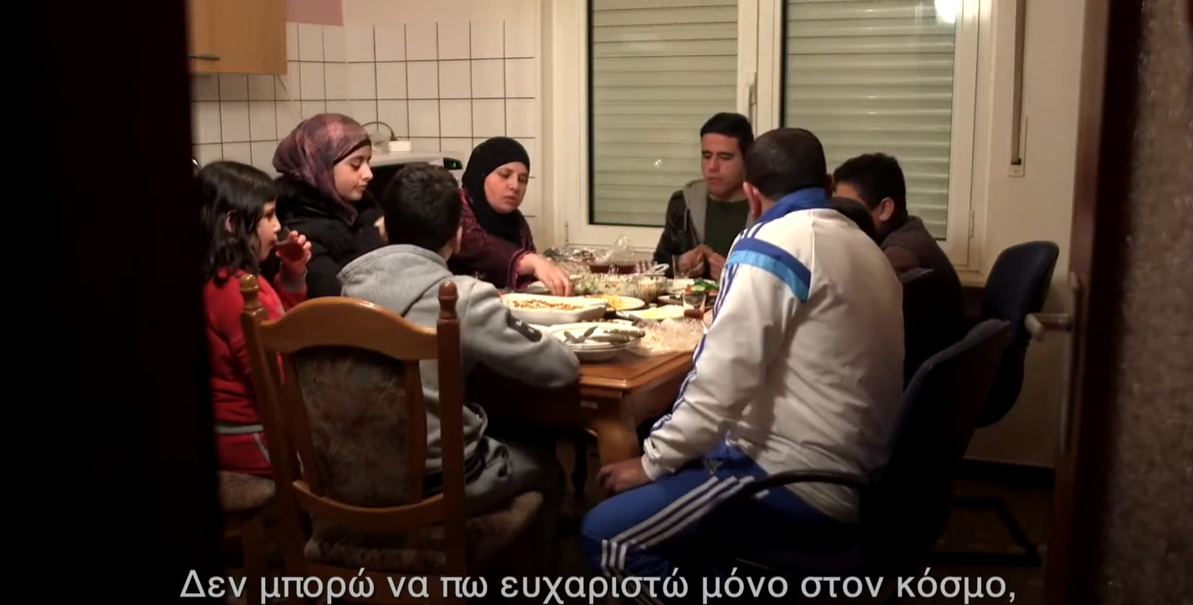 Στιγμιότυπο 2α: H οικογένεια στη διάρκεια ενός γεύματος γύρω από το τραπέζι
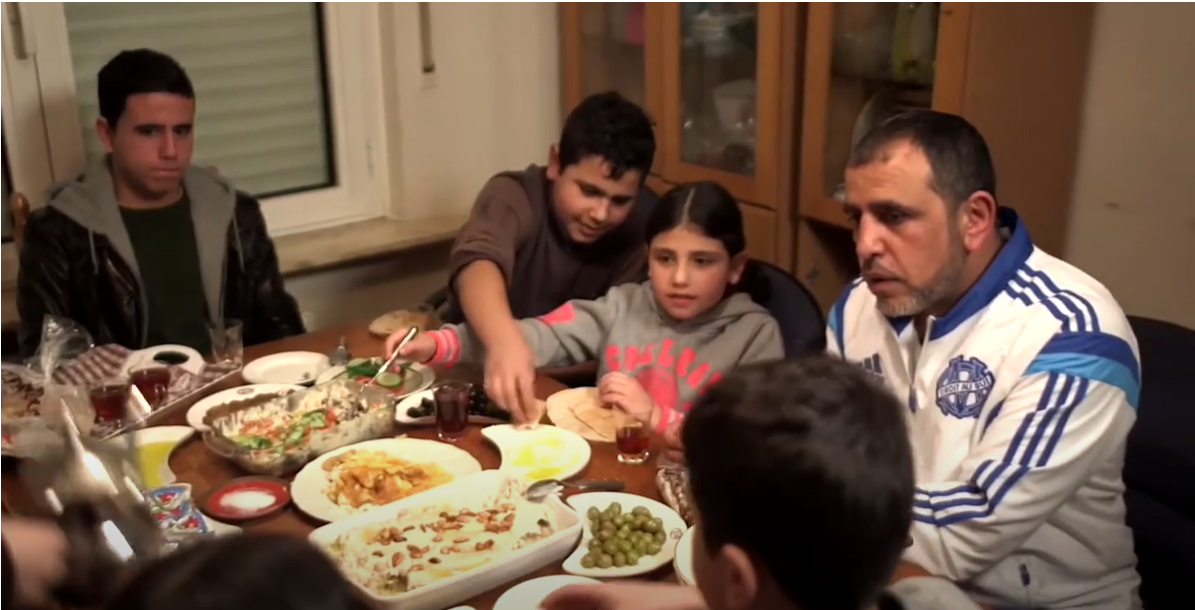 Στιγμιότυπο 2β: H οικογένεια στη διάρκεια ενός γεύματος γύρω από το τραπέζι
Αναπαράσταση μιας φιλήσυχης οικογένειας που δεν είναι μακριά από τα δυτικά πρότυπα. Τα διαφορετικά πολιτισμικά χαρ/κά αποτελούν ευμετάβλητα στοιχεία και άρα τονίζουν την δυνατότητα εύκολης προσαρμογής και άρα την αφομοίωση
Δημιουργείται μια σχέση απόστασης, ενώ παρουσιάζονται ως αντικείμενα παρατήρησης από τους πλειονοτικούς θεατές, οι οποίοι φαίνεται να «παραβιάζουν» τον ιδιωτικό τους χώρο και να τους «παρακολουθούν» σε μια προσωπική οικογενειακή στιγμή
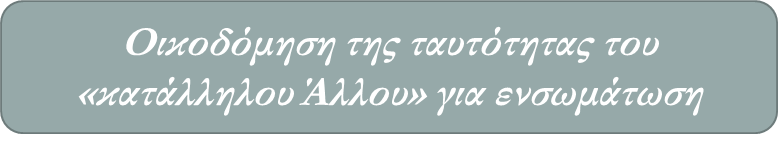 Κείμενο ΒAdbalsalam Yassouf, κέντρο φιλοξενίας στις Θερμοπύλες, Ελλάδα
Γλωσσική ανάλυση
θυματοποίηση
"Θέλω να τρέφομαι από αυτά που καλλιεργώ. Θέλω να βοηθήσω τους άλλους και όχι να ζητήσω βοήθεια. Έχω μάθει στη ζωή μου και στο χωριό μου να τα κάνω όλα μόνος μου. Αλλά με τον πολέμο έκλεψαν τα πάντα από μένα. Συνήθιζα να τα έχω όλα: κτίρια, χρήματα κ.λπ., αλλά κατά τη διάρκεια του πολέμου χάσαμε τα πάντα. Οι άνθρωποι σκοτωνόντουσαν δίπλα μας, τα κτίρια καταρρέαν. Είμαι άρρωστος, αλλά συνεχίζω να προσπαθώ με τις καλλιέργειες αυτές να παράγω κάτι και να βοηθήσω άλλους ανθρώπους. Προτιμούμε να βλέπουμε τα κηπευτικά μας να βγάζουν καρπούς. Για μένα και την οικογένεια μου ένα κρεμμύδι και ένα κομμάτι ψωμί είναι αρκετά, αρκεί να προέρχονται από τη δική μου καλλιέργεια. Θα συνεχίσω να προχωράω, καθώς η ζωή συνεχίζεται και χρειάζομαι να αισθάνομαι ότι με αυτούς τους τομείς κάνω κάτι σημαντικό. Ξέρω ότι είναι δύσκολο, αλλά ο Θεός πάντα μας βοηθάει και είμαστε καλά ... Πρέπει να ζούμε με αξιοπρέπεια ... Είμαστε ευγνώμονες σε σας και τον ΔΟΜ, γιατί να μας βοηθάτε, βοηθάτε τους ανθρώπους εδώ στο κέντρο φιλοξενίας. Δόξα τω Θεώ και σας ευχαριστώ για τα πάντα ... "

Ως απάντηση στη μεταναστευτική και προσφυγική κρίση της ΕΕ και προκειμένου να αντιμετωπιστεί η επιδείνωση της κατάστασης της έκτακτης ανάγκης στην Ελλάδα, ο ΔΟΜ Ελλάδας υλοποιεί το έργο “Emergency Support to Assist Most Vulnerable Migrants Stranded In Greece”, που χρηματοδοτείται από τη Γενική Διεύθυνση "Μετανάστευση και Εσωτερικές υποθέσεις" της Ευρωπαϊκής Επιτροπής, το Άσυλο, τη Μετανάστευση και το Ταμείο Ένταξης έκτακτης βοήθειας (AMIF). Το έργο απευθύνεται σε ευάλωτους μετανάστες και πρόσφυγες στην Ελλάδα. Περισσότερες πληροφορίες: https://greece.iom.int/en/emergency-operations-unit
σωματικοποί-ηση
συλλογικοποίηση
Κοινωνική 
προβληματικοποίηση
πολιτικοποίηση
Γλωσσική ανάλυση
Διάκριση
Από την πλευρά του οργανισμού:
Από την πλευρά του πρόσφυγα:
Διάκριση
Οι στρατηγικές αυτές αποσκοπούν στη διάκριση και δημιουργούν απόσταση μεταξύ του «Εμείς» και του «Αυτοί»
Αφομοίωση
Ισχυρή αφομοίωση
Εσωτερικευμένος ρατσισμός καθώς εκπληρώνει την πλειονοτική προσδοκία (να είναι παραγωγικός στην κοινωνία, να αποφέρει κέρδος). Επίσης, εκφράζει την ευγνωμοσύνη του για την βοήθεια που του παρέχεται, έτσι ώστε να προσαρμοστεί στο πλειονοτικό περιβάλλον και άρα να αφομοιωθεί
Ευθυγράμμιση με κυρίαρχο εθνικό ομογενοποιητικό λόγο
4. Συμπεράσματα
Προκύπτουν τα εξής:
Από την γλωσσική ανάλυση                χρήση στρατηγικών διάκρισης και 						αφομοίωσης από τους ίδιους τους πρόσφυγες
            εσωτερικευμένος ρατσισμός
2. Από την οπτική ανάλυση              φαίνονται «οικείοι» πολιτισμικά και γλωσσικά με 				       θετική διάθεση να αφομοιωθούν και ίσως να    	                                           αλλάξουν τα ελάχιστα διαφορετικά και 					       ευμετάβλητα πολιτισμικά τους στοιχεία
            εσωτερικευμένος ρατσισμός
Άρα, οι προσωπικές αφηγηματικές ιστορίες αναπαράγουν:
 ρευστό ρατσισμό (ρατσιστικές θέσεις διάκρισης/ αφομοίωσης μέσα σε αντιρατσιστικά κείμενα)
εσωτερικευμένο ρατσισμό μέσω της υιοθέτησης της ταυτότητας του «κατάλληλου Αλλου» από τους ίδιους τους πρόσφυγες
Ευθυγράμ-μιση με κυρίαρχο εθνικό λόγο
Ενδεικτική βιβλιογραφία
Αρχάκης, Α. (2020). Από τον εθνικό στον μετα-εθνικό λόγο: Μεταναστευτικές ταυτότητες και κριτική εκπαίδευση. Αθήνα: εκδ. Πατάκη.
Χαλάτση, Γ. & Ρ. Καραχάλιου. (υ.δ.). Κατασκευάζοντας τον/την κατάλληλο/η Άλλο/η σε κείμενα θεσμικού αντιρατσισμού. Στο Α. Αρχάκης, Ρ. Καραχάλιου & Β. Τσάκωνα (επιμ.), Ιχνηλατώντας τη Διείσδυση του Ρατσισμού στον Αντιρατσιστικό Λόγο. Μελέτες για τον Ρευστό Ρατσισμό.
Reisigl, M. & R. Wodak (2001). Discourse and Discrimination: Rhetoric of Racism and Antisemitism. London: Routledge.
Σας ευχαριστώ για την προσοχή σας!